统编版初中历史七年级（下） 第二单元 《辽宋夏金元时期：民族关系发展和社会变化》
第9课  宋代经济的发展
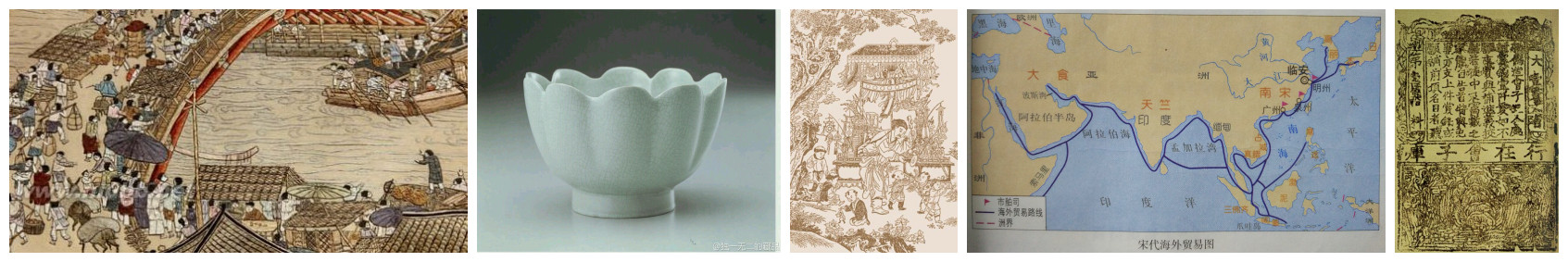 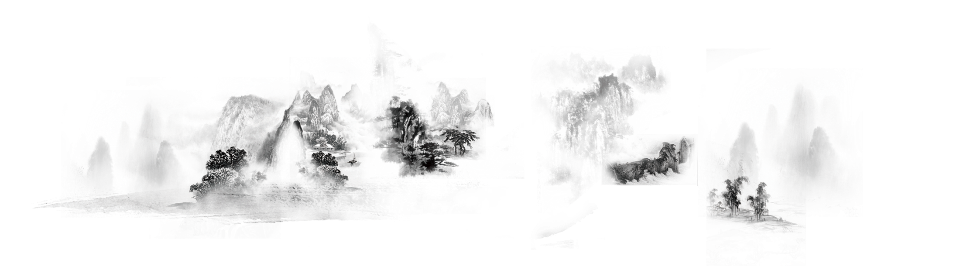 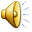 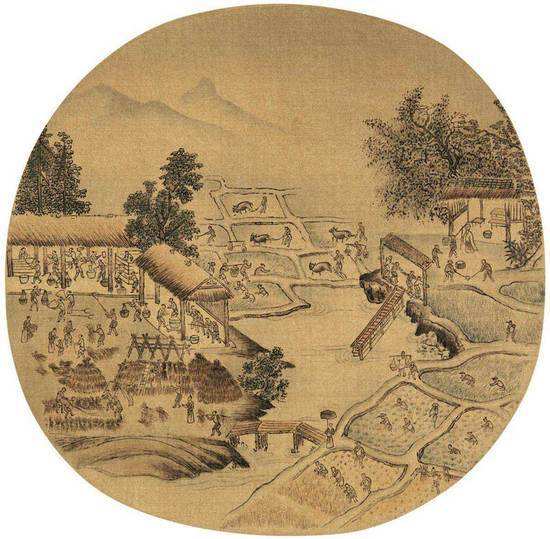 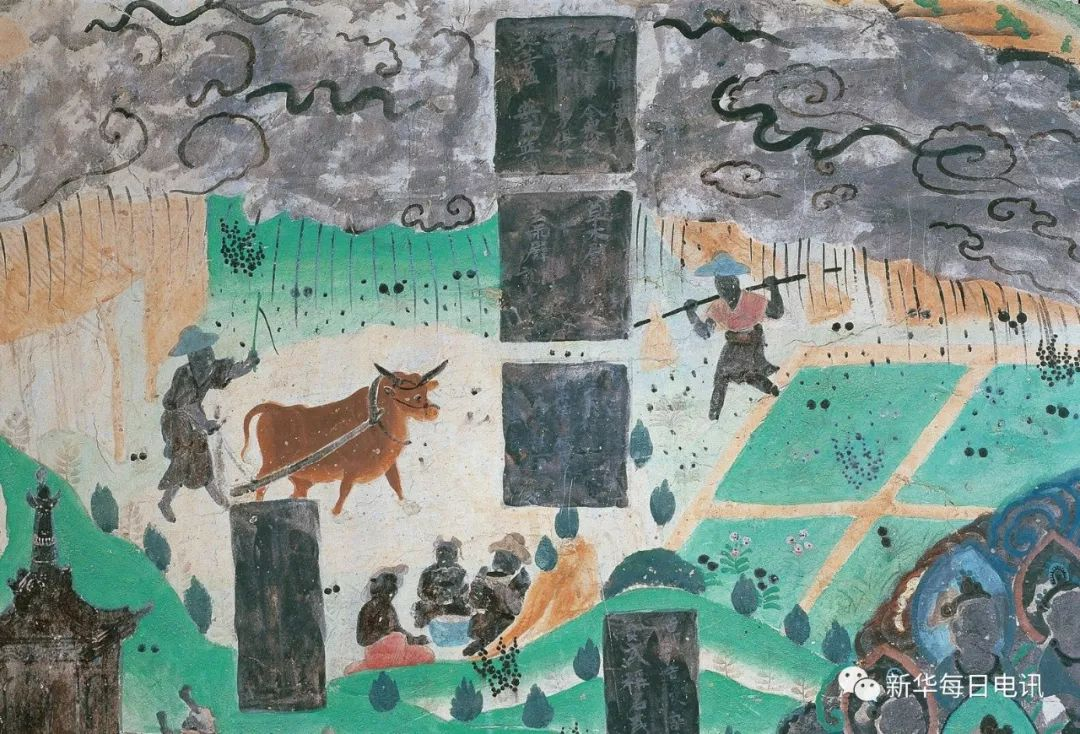 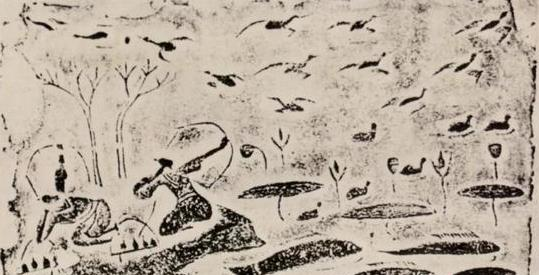 《耕获图》（宋）
《耕作图》
《弋射收获图》
《耕获图》（宋）
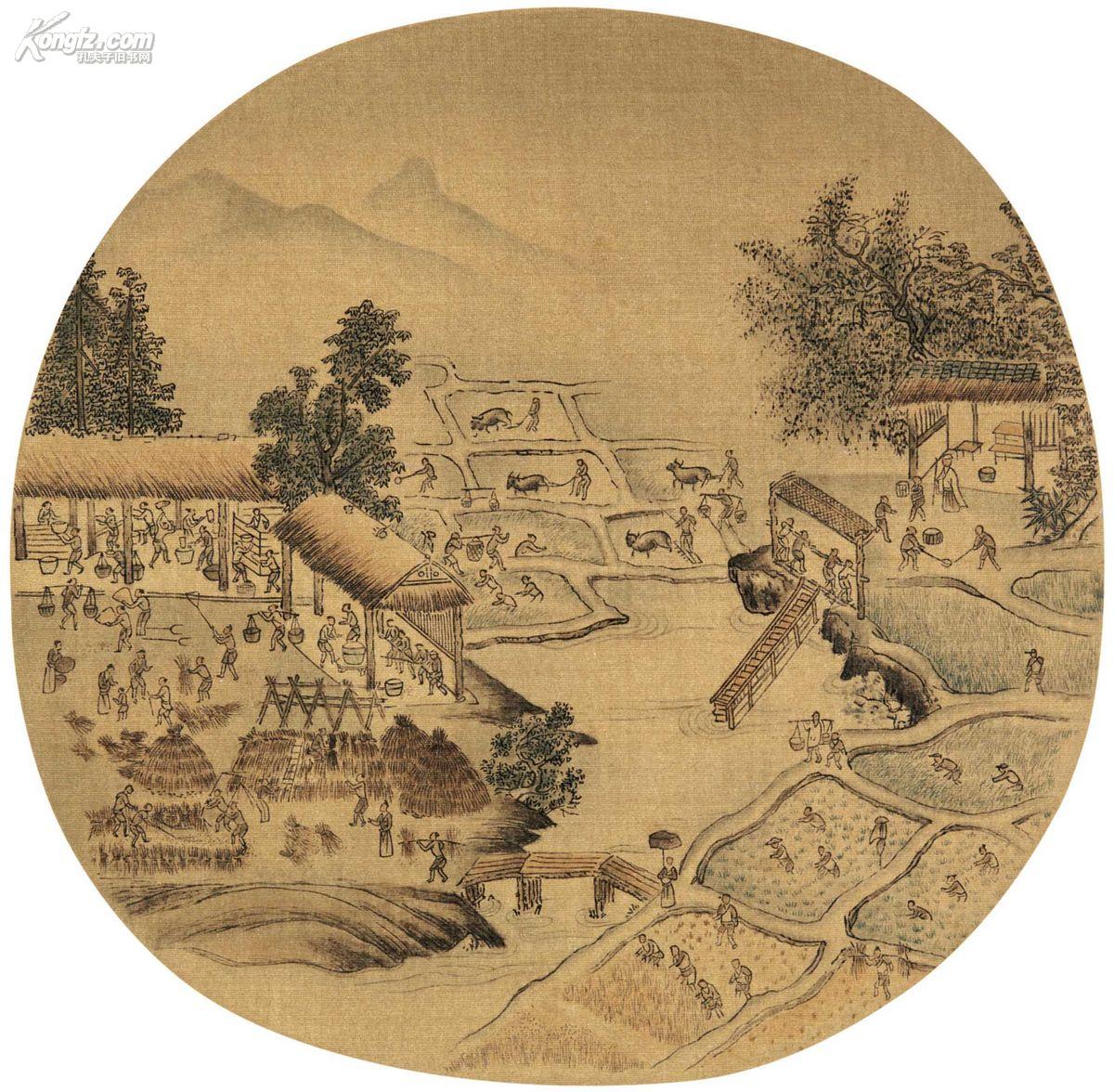 耕
获
耕种
舂米
入仓
灌溉
插秧
扬场
收割
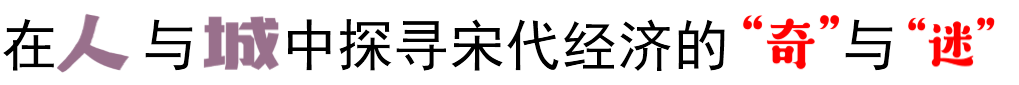 从历史的印记中
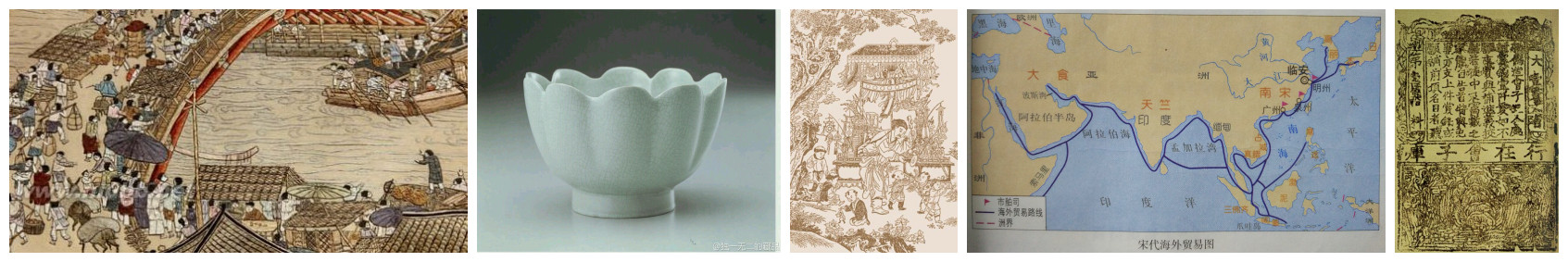 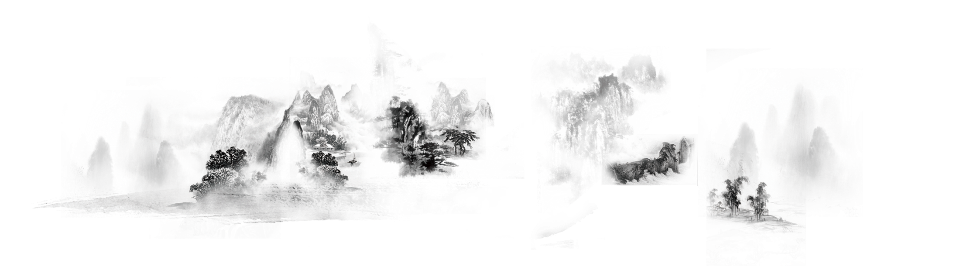 一、一幅名画反映宋代商业的发展
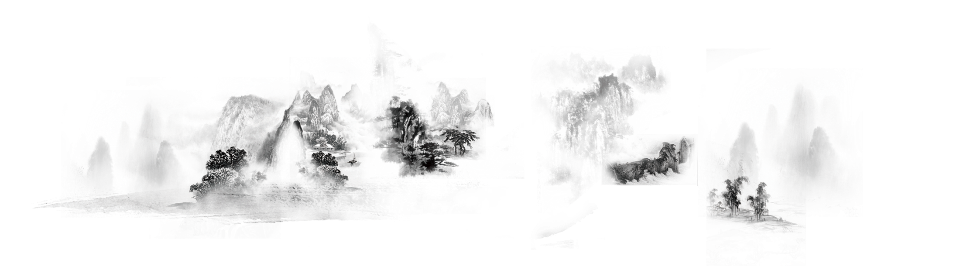 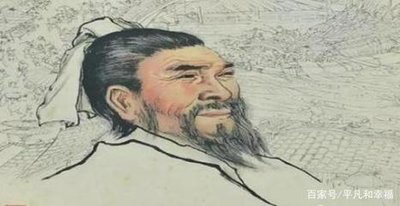 材料一  翰林张择端，字正道，东武人也。幼读书，游学于京师，后习绘事。本工其界画，尤嗜于舟车、市桥郭径，别成家数也。按向氏《评论图画记》云:《西湖争标图》、《清明上河图》选入神品。  
      —— 张著（金）
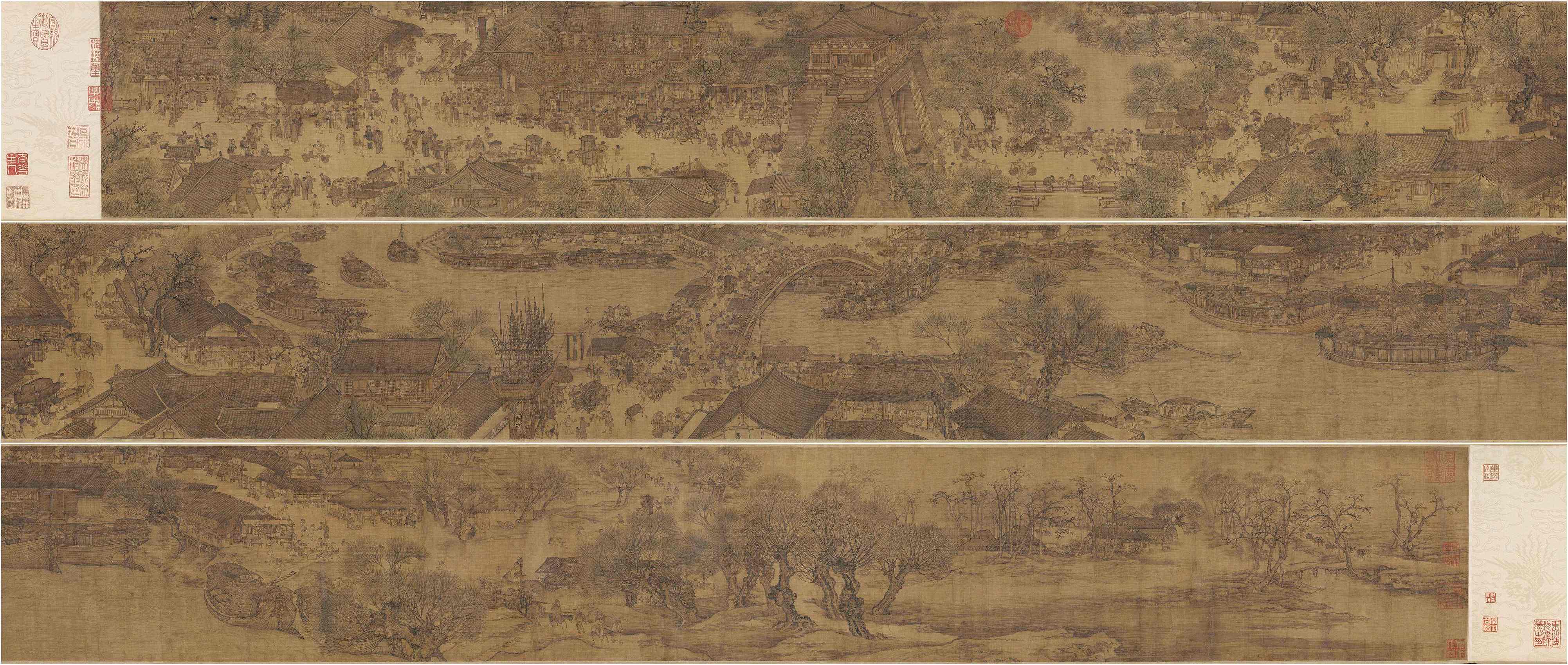 《清明上河图》
自主学习，看谁做得又快又好
开封
夜市
草市
广州
泉州
阿拉伯半岛
非洲
市舶司
外贸所得
交子
四川
观察一
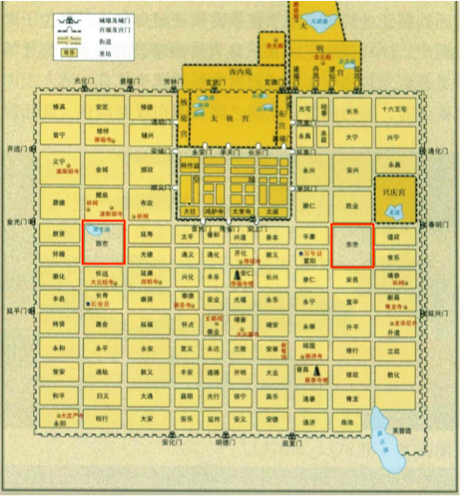 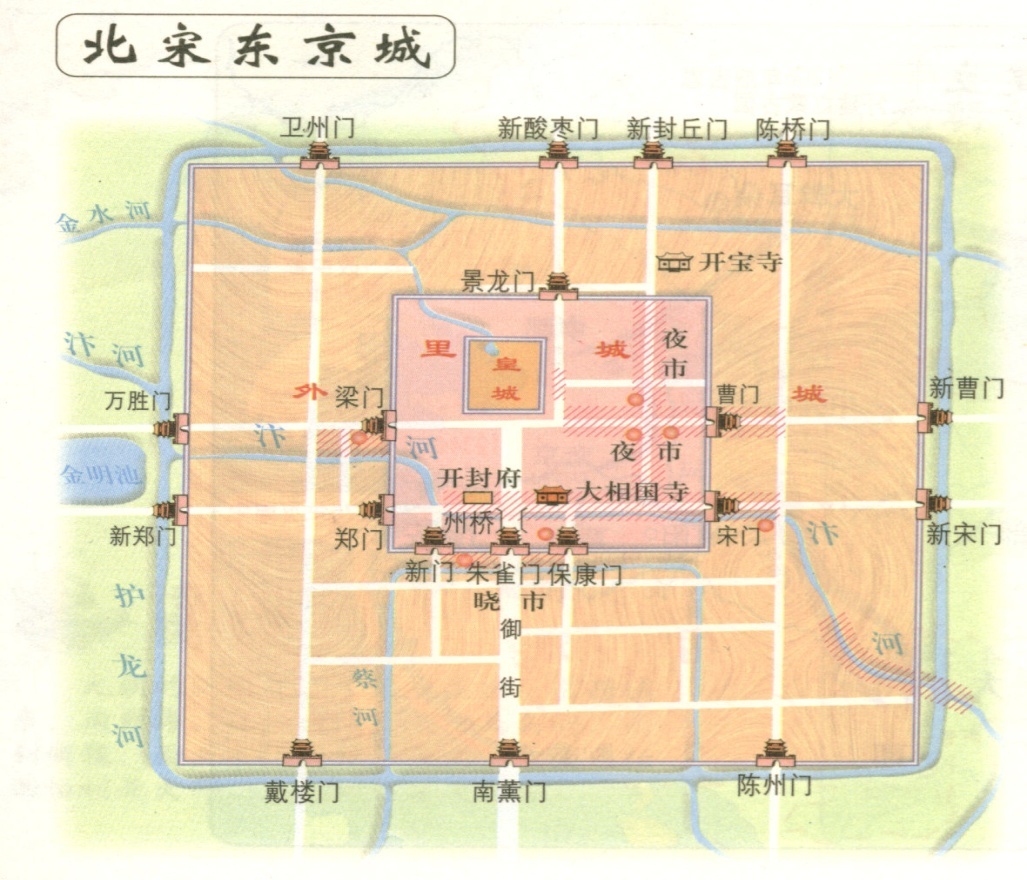 西市
东市
唐长安城示意图
空间不受限制，市坊不再分离
观察二
材料二 “凡市,以日中击鼓三百响, 而众以会;日入前七刻,击钲(zhēng)三百声,而众以散。”              ——《唐六典》
    材料三 茶坊五更点灯，博易、买卖衣物、图画、花环、领抹之类，至晓即散，谓之“鬼市子”。               ——孟元老《东京梦华录》
    材料四“杭城大街买卖昼夜不绝，夜交三四鼓，游人始稀，五更钟鸣，卖早市者又开店矣。”                 ——《梦梁录》
经营时间不受限，出现早市和夜市。
[Speaker Notes: 4鼓，1-3点。5更，3-5点。]
观察三
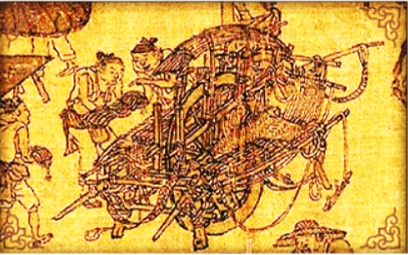 材料五（北宋开封）金银彩帛交易之所，屋宇雄壮，门面广阔，望之森然，每一交易，动即千万，骇人闻见。
  ——孟元老《东京梦华录》
《清明上河图》局部图
串车
（运钱车）
[Speaker Notes: 每一交易，动即千万，骇人闻见。
    —《东京梦华录》]
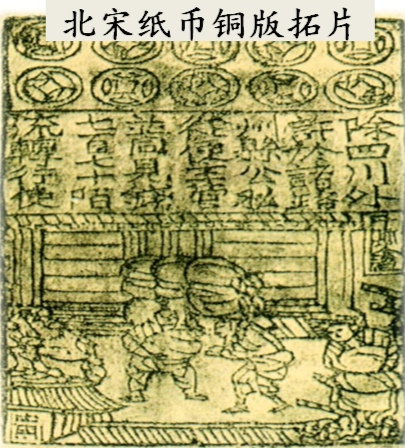 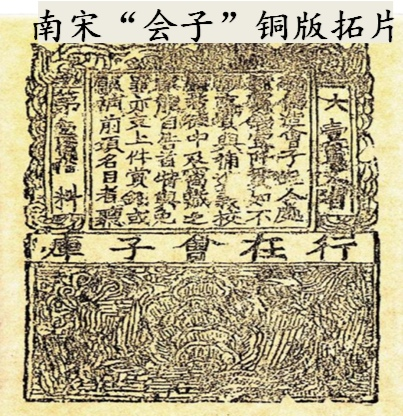 [Speaker Notes: 北宋前期四川地区出现“交子”，这是世界上最早的纸币。
比西方国家发行纸币要早六七百年]
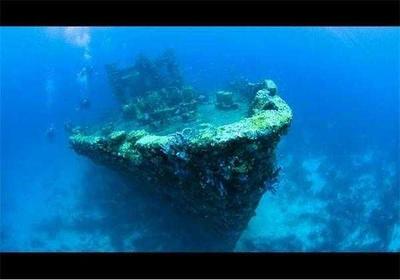 迄今为止世界上发现的海上沉船中年代最早、船体最大、保存最完整的远洋贸易商船。
南海一号
看视频学知识
宋代海外贸易具有怎样的特点？
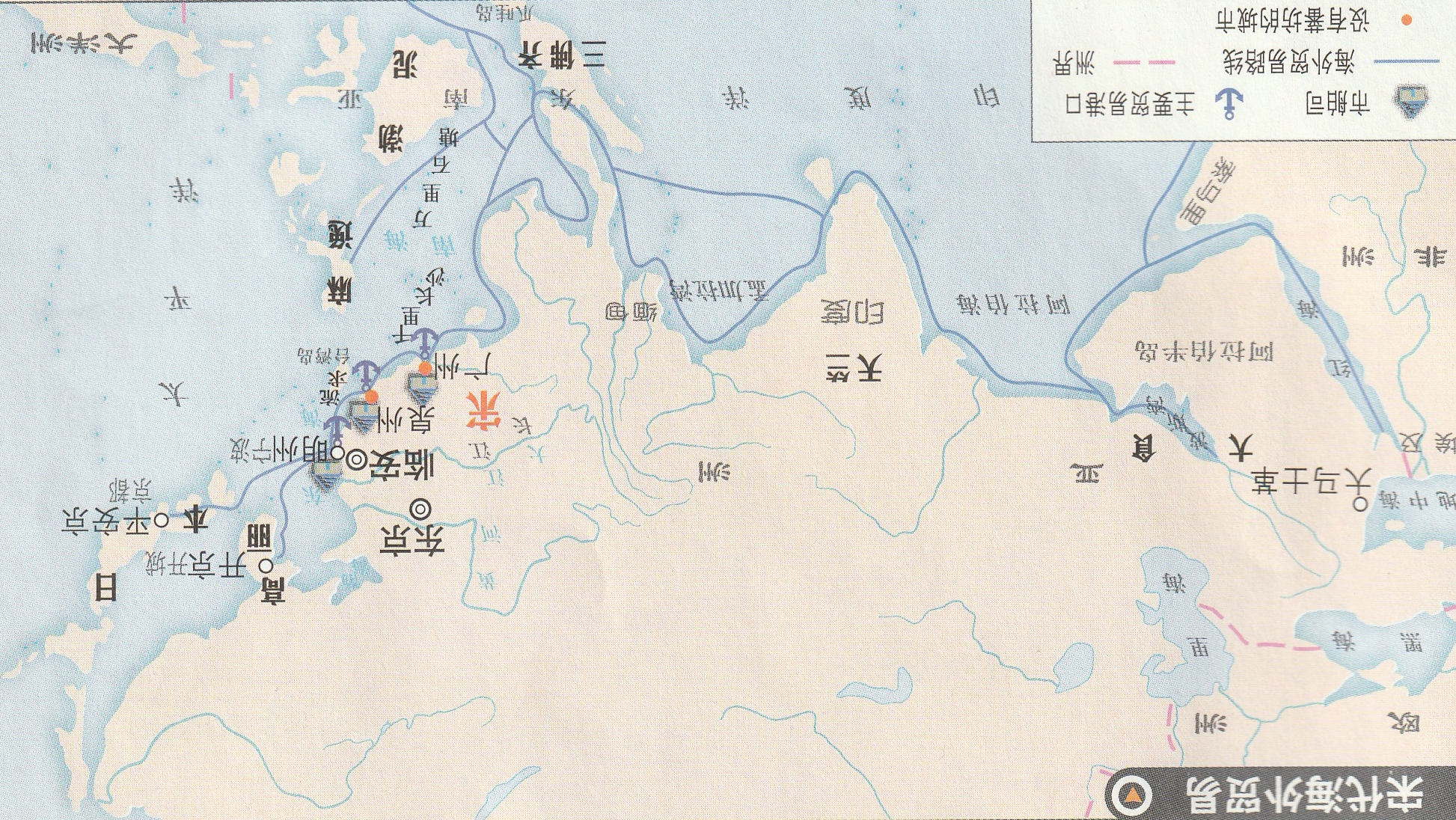 材料六 与宋朝通商贸易的国家有五十多个，宋高宗曾说,市舶之利动以百万计。                   
 ——关履权《宋代广州的海外贸易》
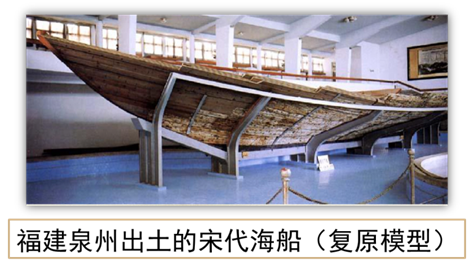 材料七 舟如巨室，帆若垂天之云，舵长数丈，一舟数百人，中积一年粮，豢豕酿酒其中。
——（宋）周去非《岭外代答》
二、一艘船彰显宋代手工业的发达
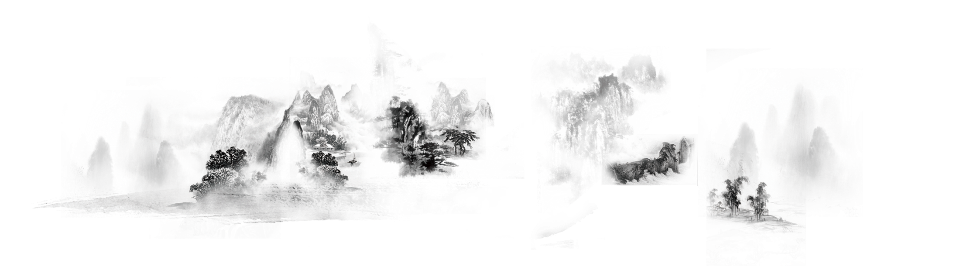 丝织业
棉纺织业
汝窑
景德镇
世界领先
船坞
南海一号的瓷器
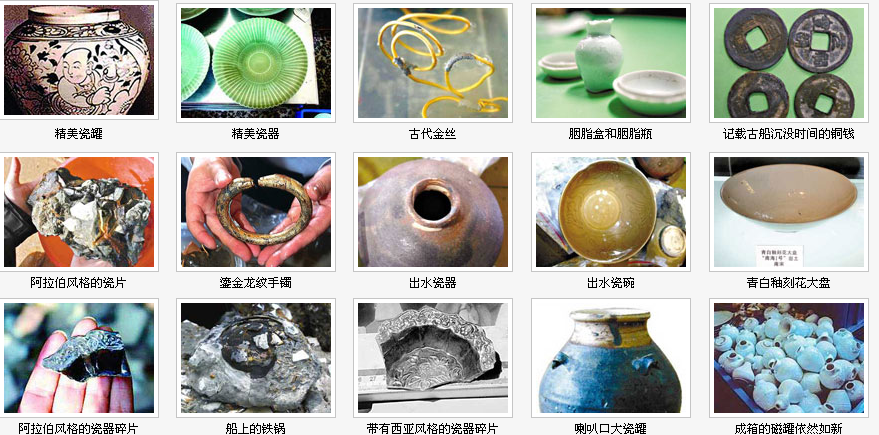 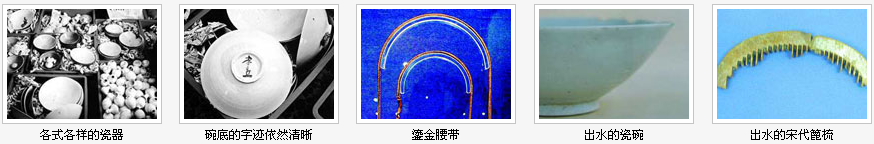 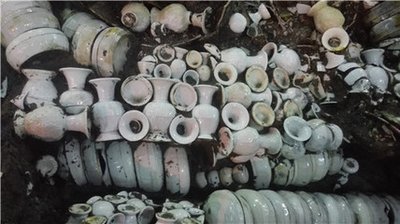 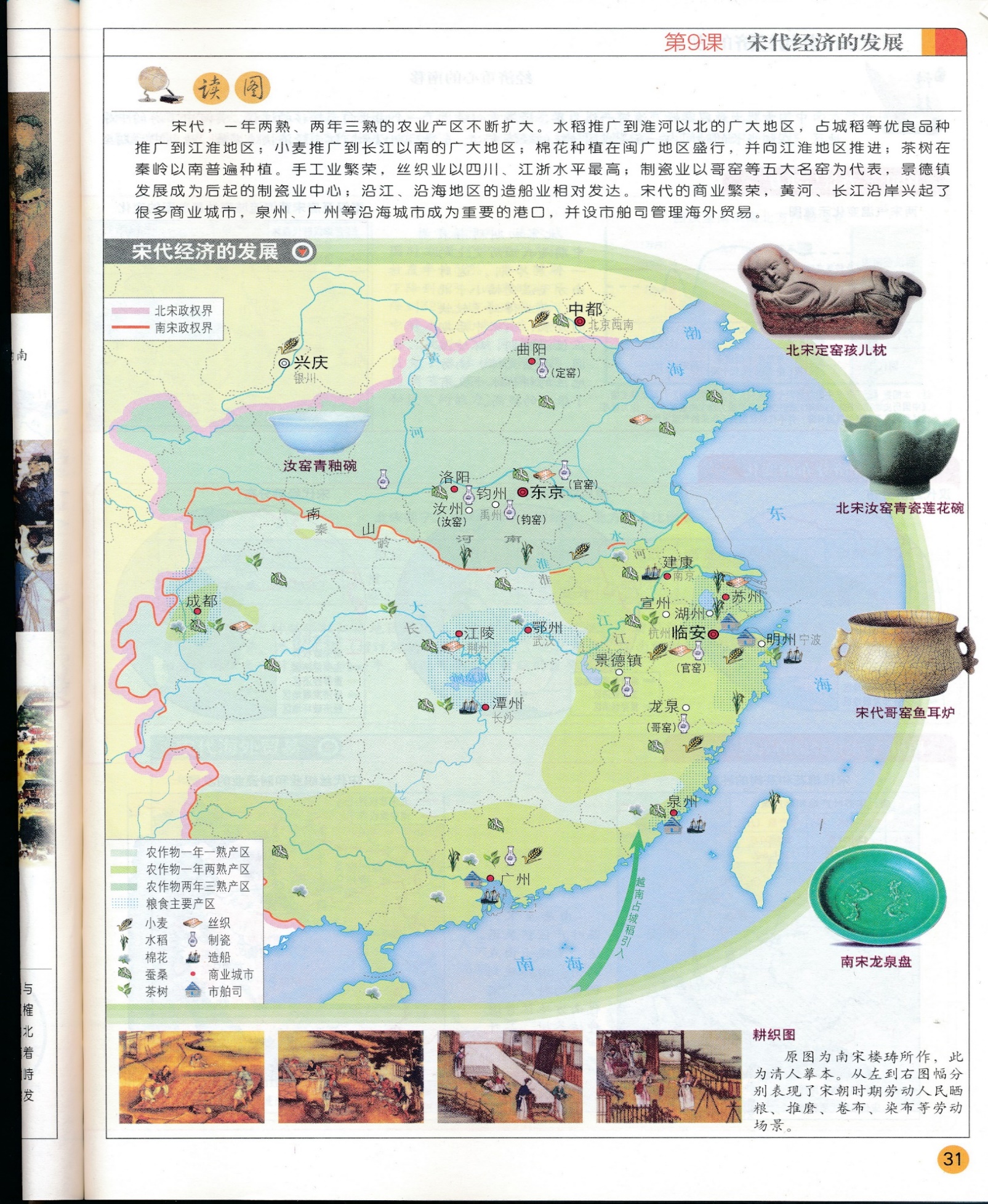 三、一个人以农为本，心怀天下
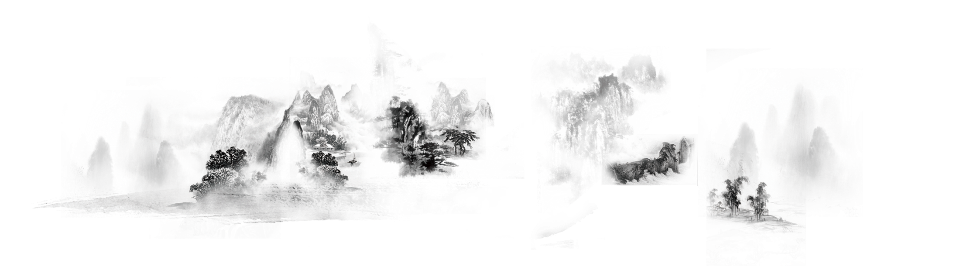 水稻
占城稻
苏湖熟，天下足
茶树
棉花
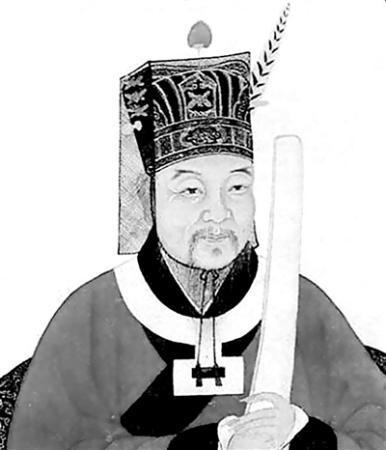 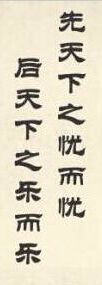 范仲淹，苏州吴县人。北宋杰出的思想家、政治家、文学家。
材料八  他将治水与治田相结合，妥善地解决了蓄水与泄水、挡潮与排涝的关系，保障了苏、常、湖、秀四州的农业生产，使人民安居乐业。常熟福山等地的人们为了不忘范仲淹的恩德，将浦闸成为“范公闸”，修筑的圩堤叫做“范公圩”。
                        ——王恩楠《范仲淹与苏州》
重视兴修水利
材料九  范仲淹任苏州知府时，一州之田凡3万40倾，一般可收700多万石。但当时东南地区上缴中央的租……，数达600万石，全出自苏州。
——钱穆《中国经济史》
材料十 （宋真宗）以江淮、两浙稍旱即水器不冀，遣使就福建取占城稻三万斛，分给以为种……稻比中国者，穗长而无芒，粒差( 梢 )小，不择地而生。”
  ——《宋史·食货志》
引进新品种
材料十一 吴中（苏州、湖州即太湖流域）厥（掘）壤沃，……稻一岁再熟，……耕无废圩（墟）
——吴泳（宋）
复种技术推广
根据地图进行对比，宋代经济地域分布发生了什么变化？
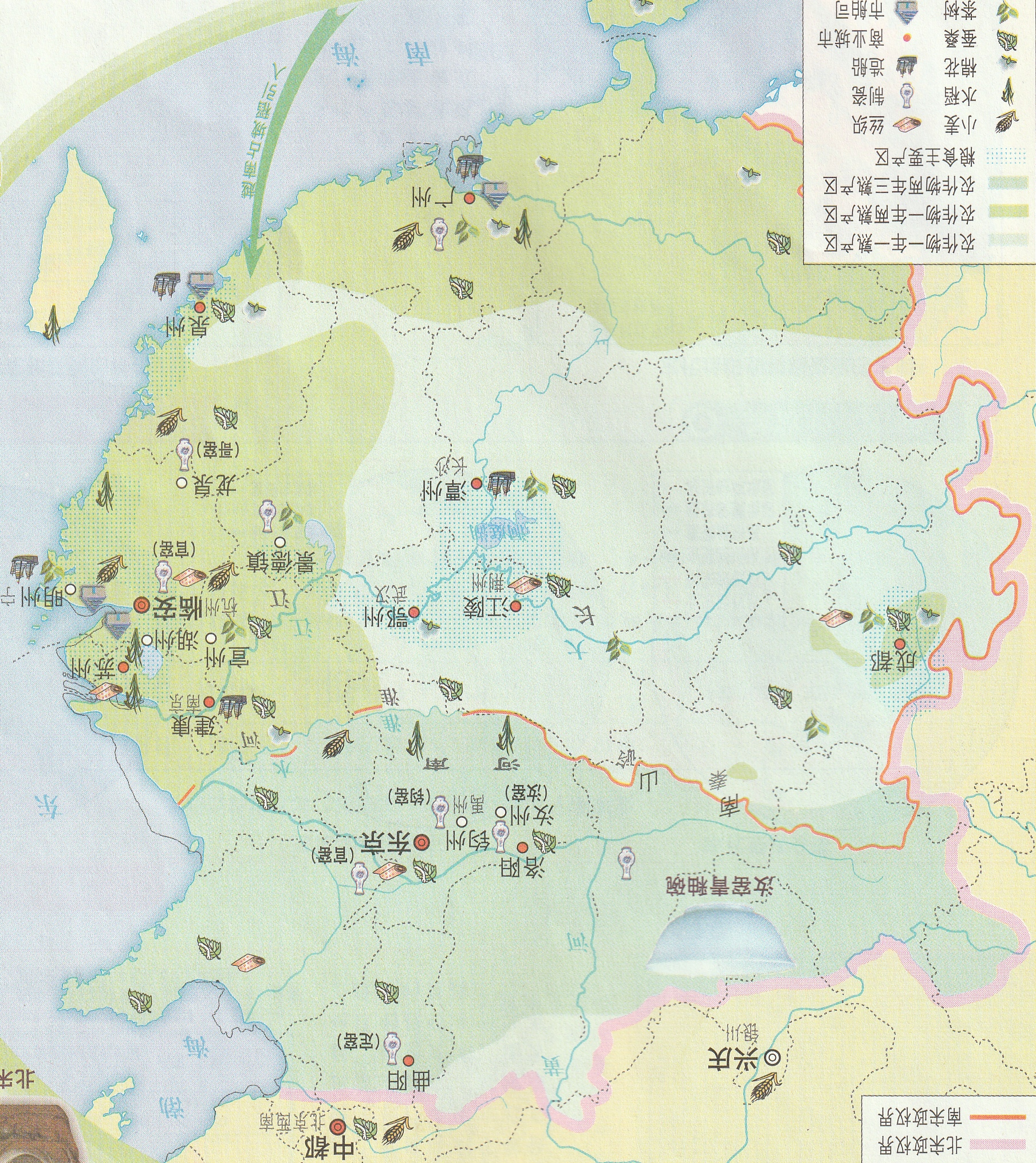 丝织中心
苏湖粮仓
商业中心
制瓷中心
世界商港
宋代经济分布图
集中区域
一、宋代经济发展的表现
苏州、湖州
南方水稻产量居粮食作物首位，复种技术得到推广
福建、成都平原
南方各地普遍种植茶树；棉花种植业由南向北推进
四川、江浙地区的丝织生产发达；棉纺织工具的改进和棉纺织品品种的增加
四川、江浙、海南岛
江西、江南地区
众多名窑；景德镇瓷都；南宋制瓷业中心在江南地区
南方地区
广州、泉州、明州的造船业世界领先；世界最早的船坞；指南针技术的运用
广州、泉州、明州
大都市开封和杭州；街市、早市、夜市、草市、市镇等各类商贸区出现
杭州
广州、泉州
大商港广州、泉州；对外贸易范围扩大；外贸收入成为财政收入的重要来源
四川
世界上最早的纸币——交子
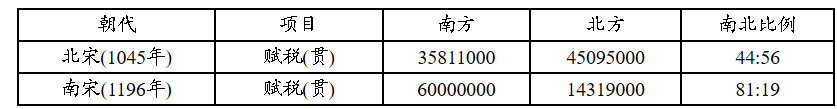 国家根本，仰给东南，——《宋史》
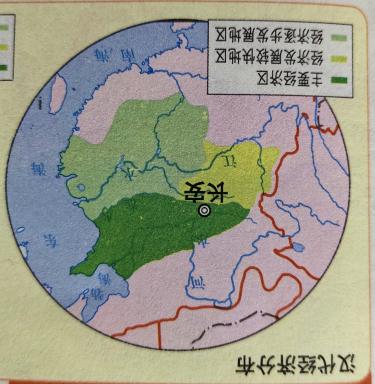 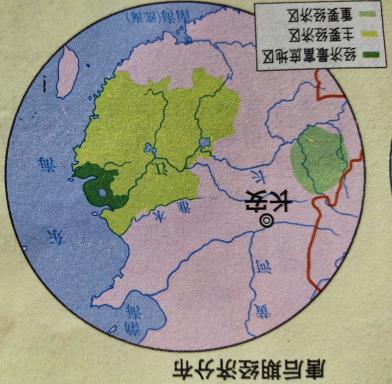 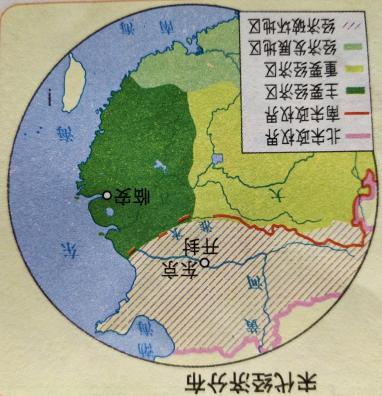 北
南
《中国历史地图册》
《中国历史地图册》
《中国历史地图册》
活动：探究经济重心南移的原因
材料十二 唐后期，安史之乱与藩镇割据混战使关中地区经济受到严重破坏。其后，北方历经靖康之难、宋金对峙、蒙古灭金，战乱不休。
北方战乱频繁，南方相对安定
材料十三
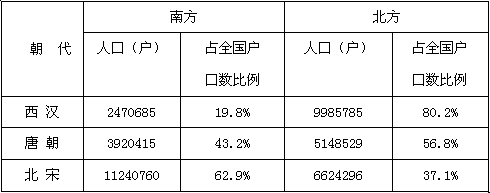 北方人口南迁，南方劳动力充足
材料十四  宋朝时的南北气温普遍变低，南方变幅小于北方，雨水充沛，较适农作物的生长。
             ——材料十二、三、四据张岂之《中国历史》
南方自然条件优越
材料十五 南宋政府，又奖励州县官兴修陂（bei）塘堤堰等水利灌溉工程,当时的州县官大抵(都)兼“提举圩（wei）田”或“主管圩田”的职务。              ——翦伯赞《中国史纲要》
政府政策的推动
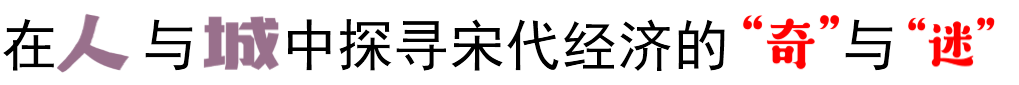 从历史的印记中
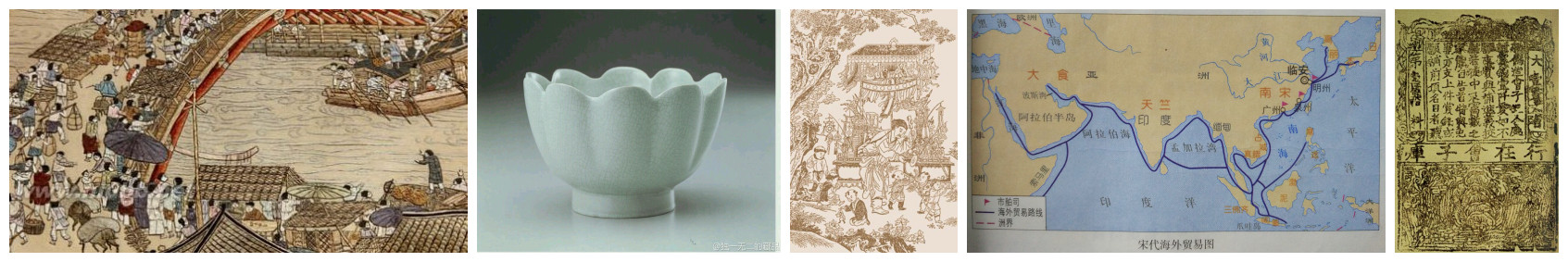 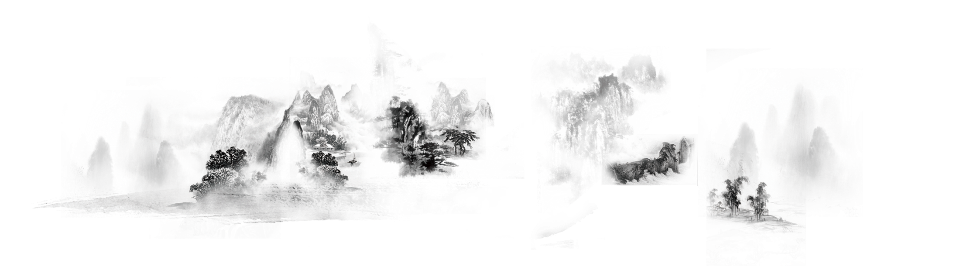 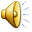 谢谢 ！
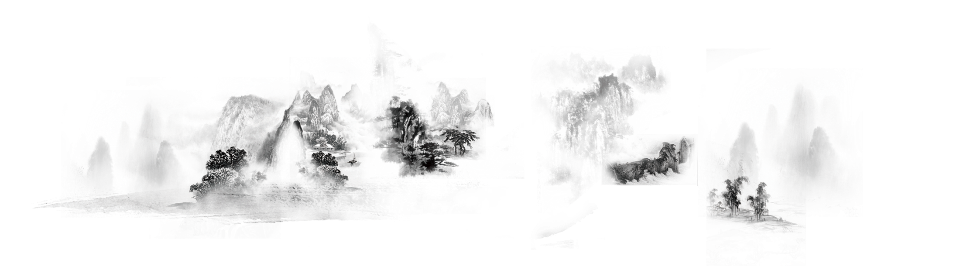 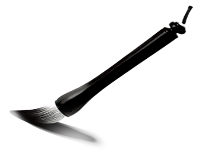